Vybraná témata dějinněmecky mluvících zemí po roce 1945
JMB247, JTB026 Seminář k dějinám NMZ


PhDr. Michal Dimitrov, Ph.D.
5. seminář – 18. 3. 2025
Na cestě za občanskou společností:
„Aféra Spiegel“
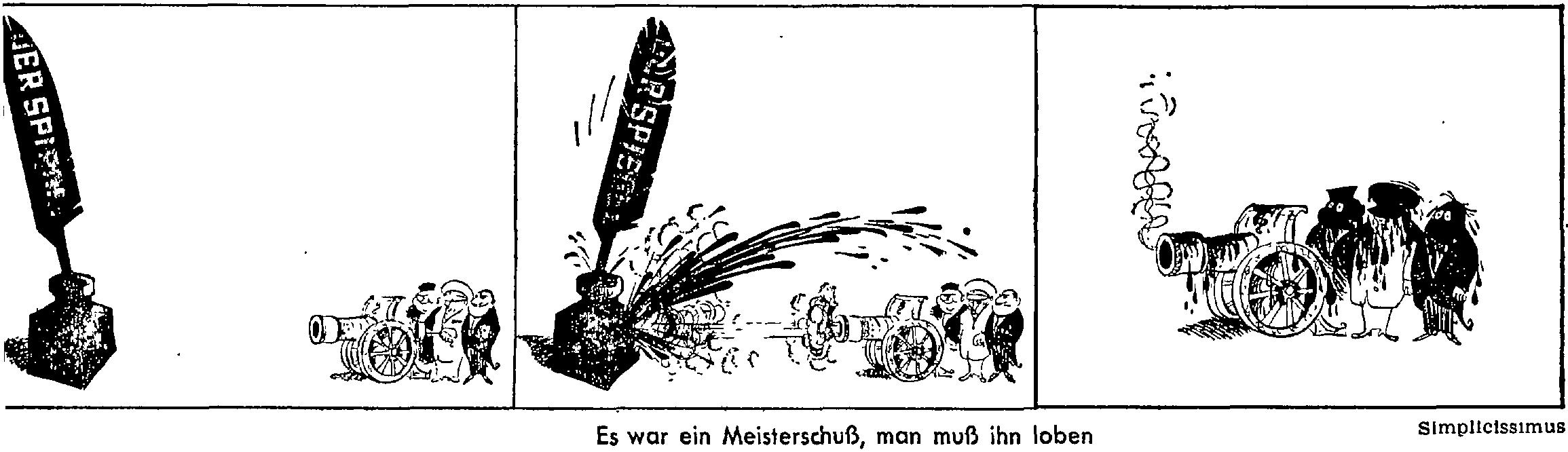 Program semináře 18. 3. 2025
Diskuse o textu Ch. von Hodenbergové
Prezentace „Aféra Spiegel“ a její role v demokratizaci západoněmecké společnosti 
Eliška Špeldová
Diskuse o roli médií ve společnosti
Krize v ČT 2000/01
Text:
     von Hodenberg, Christina: Mass Media and the Generation of Conflict: West Germany’s Long Sixties and the Formation of a Critical Public Sphere.  In Contemporary European History, 15, 3 (2006), pp. 367-395.
Diskuse o textu von Hodenbergové (1)
Charakterizujte a srovnejte generace pětačtyřicátníků a osmašedesátníků a jejich roli v procesu demokratizace západoněmecké společnosti.

Jakou roli sehrála německá média v procesu demokratizace západoněmecké společnosti?

Charakterizujte západoněmeckou společnost 50. let a vysvětlete pojem „druhé založení SRN“.
Diskuse o textu von Hodenbergové (2)
Charakterizujte 50. léta v SRN z hlediska mediálních obsahů („konsensuální žurnalistika“) a vysvětlete důvody pro výběr témat a způsob psaní. Srovnejte se 70. léty. 

Proč jsou podle autorky novináři klíčoví pro fungování moderní veřejné sféry? Souhlasíte s ní?

Jak autorka textu nahlíží na „Aféru Spiegel“ v kontextu zrodu kritické veřejné sféry?
Diskuse o textu a referátu (3)
„Aféra Spiegel“ – kdo je vítěz, a kdo poražený?

Jakým způsobem západoněmecká média reflektovala protestní hnutí z konce 60. let?

Jakou roli podle vás média hrají či mají hrát v demokratickém / autoritativním / totalitním státě?

Co si představujete pod pojmem „občanská společnost“? Existuje v ČR, SR? Pokud ne, co je třeba udělat?
„Democratising the public sphere turned out to be a gradual process from within, encompassing a multitude of conflicts and setbacks. What today, in hindsight, looks like a journey to democracy appeared at the time as an intricate and enormously large puzzle of slowly changing patterns of perception, thought and behaviour on the level of the individual and the profession: in the media, in politics and among audiences.“ … The more the mass media acted as agenda setters, fora of political debate and instruments of control, the more the public learned to criticise the legitimacy of tradition and state interest, and the more the government was forced to adapt to the new pattern of legitimation through public discourse and more transparent gover nance.

(von Hodenberg, s. 370)
Seminář 19. 3. 2024
Téma: 
Na cestě za občanskou společností: „Aféra Spiegel“

Text:
     von Hodenberg, Christina: Mass Media and the Generation of Conflict: West Germany’s Long Sixties and the Formation of a Critical Public Sphere.  In Contemporary European History, 15, 3 (2006), pp. 367-395.

Referát:
Eliška Špeldová
Aféra Spiegel (1)
Adenauerova éra (1949-1963)
hospodářský zázrak (Wirtschaftswunder)
integrace vyhnanců a uprchlíků
začlenění SRN do západního bloku
studená válka, berlínská krize 1961
„kancléřská demokracie“
„televizní spor“ (Fernsehstreit)
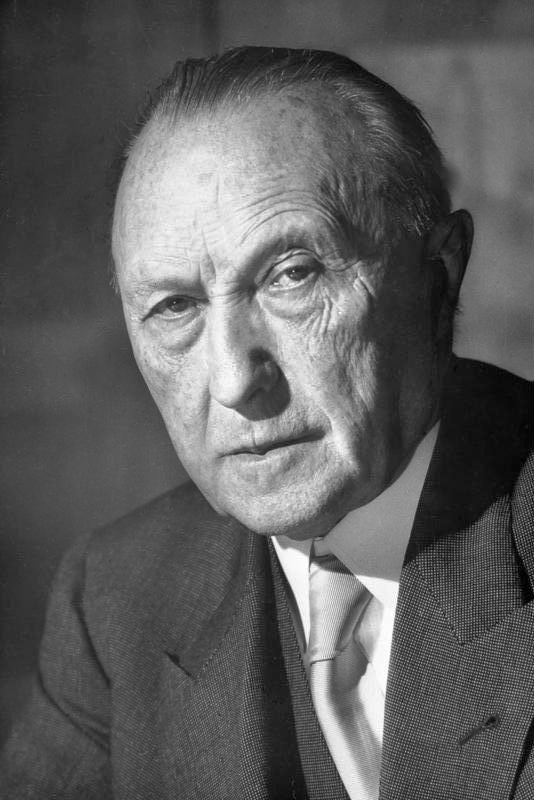 Aféra Spiegel (2)
Der Spiegel
Der Spiegel vs. korupce, zneužívání moci
šéfredaktor Rudolf Augstein
r. 1950 tzv. Hauptstadtskandal 
úplatky při vybírání hlavního města
      mezi Frankfurtem a Bonnem
kritika spolkové vlády a autoritativní politiky 
      kancléře Adenauera
r. 1952 Spiegel požadoval změnu na kancléřském postu a považoval ji za „národní nutnost“
Spiegel ale útočil i proti ostatním stranám, dokonce i proti FDP, jejímž byl Augstein od roku 1955 členem
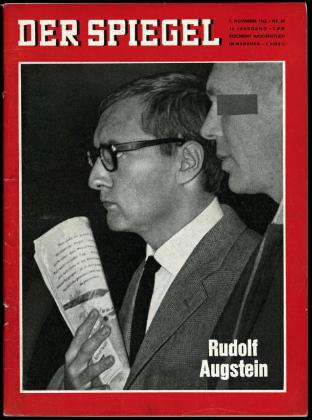 Aféra Spiegel (3)
Kritika Spiegelu od Hanse Magnuse Enzensbergera (1957)
1. Řeč Spiegelu zastírá, o čem mluví. 
2. „Německý zpravodajský magazín“ není žádným zpravodajským magazínem. 
3. Der Spiegel nevytváří kritiku, nýbrž její surogát. 
4. Čtenář Spiegelu není orientován, nýbrž dezorientován.

5. „Spiegel pro německou demokracii nenahraditelný do té doby, dokud se ve Spolkové republice nenajde kritický orgán, který by jej mohl nahradit“

Zdroj:  Enzensberger, Hans Magnus: Einzelheiten I. Frankfurt am Main: Suhrkamp, 1962, s. 100
Aféra Spiegel (4)
Kritika Hanse Magnuse Enzensbergera (Ibid.)
      „Je to jediný list, který nebere žádné ohledy na zájmové svazy, ministerskou byrokracii a funkcionáře; jediný, který v žádné formě není ochotný k sebecenzuře, jež je v západoněmecké publicistice zvyklostí; jediný, který se před mocnými nesklání proto, že jsou u moci. Co je platné pro žurnalismus ve skutečně demokratických zemích: užívat všech svobod, které jsou mu zaručené, to zůstává v Německu až dodnes výjimkou. Touto výjimkou je Der Spiegel. To z něj učinilo instituci. Teze, že Spiegel je nepostradatelný, nezachraňuje jeho čest. Tento časopis má moc zbavit zkorumpovaného úředníka jeho úřadu, veřejně napadnout ministra, vystavit účelové lži obecnému posměchu; má však také moc korumpovat názory miliónů. Dokud této možnosti využívá, zpochybňuje tak vlastní legitimitu. (…) To, že potřebujeme údernost magazínu Spiegel, nehovoří pro tento list, který učinil ze slídění mravnost; hovoří proti našemu tisku, proti stavu naší společnosti vůbec: hovoří to, jediným slovem, proti nám.
Aféra Spiegel (5)
Franz Josef Strauß 
spolkový ministr pro jaderné otázky 
     (1955-1956), spolkový ministr obrany  
     (1956-1962), předseda CSU (1961-1988)
mediální kampaň Spiegelu až 
     do podzimu 1962 – 
      Strauß vyhrál spor o urážku na cti
Aféra Fibag – závěrečná zpráva 
      vyšetřovací komise z 25. října 1962
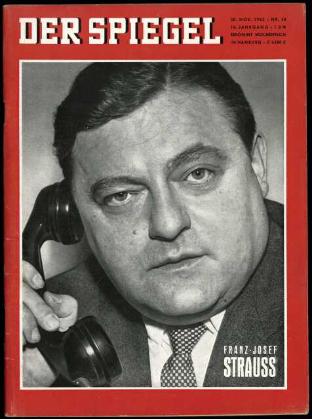 Aféra Spiegel (6)
8. října 1962 Spiegel zveřejnil článek Bedingt abwehrbereit (Podmínečná příprava k obraně), autoři H. Schmelz, C. Ahlers
cvičení NATO s názvem Fallex 62, proběhlo v SRN v září 1962
podezření, že Spiegel získal informace přímo od německé armády, obvinění z vlastizrady
v noci z 26. – 27. října 1962 obsazení redakcí v Hamburku i Bonnu, domovní prohlídky a zatýkání předních redaktorů
cenzurní opatření – vrchní komisař Schütz
zatčení spoluautora článku Conrada Ahlerse na dovolené ve Španělsku
série soudních řízení nedospěla k jednoznačnému rozhodnutí – 5. srpna 1966 došlo u Ústavního soudu k rovnosti hlasů, tudíž se provinění proti ústavě nebo jinému spolkovému zákonu neprokázalo
Aféra Spiegel (7)
Reakce veřejnosti
obava o svobodu slova, porušení pravidel právního státu
demonstrace probíhaly již od 28. října – v prvních 4 týdnech došlo v SRN nejméně ke 23 demonstracím v 17 městech (největší pozornost ve Frankfurtu, Hamburku, západním Berlíně a Mnichově) => celkem více než 15 tis. lidí (× SRN měla 57 mil. obyvatel)
univerzitní profesoři se poprvé rozhodli kriticky vyjádřit k politickým záležitostem => celkem více než 600 profesorů, docentů a asistentů
19. listopadu 1962 prohlášení 54 profesorů z univerzity v Tübingenu – požadovali odstoupení vlády
nejznámější petice 63 profesorů v Bonnu – aféra uškodila autoritě státu a důvěře v demokratický řád 
poprvé kritická veřejnost vystoupila proti státní moci
Aféra Spiegel (8)
Aféra Spiegel (9)
Vládní krize
o plánovaném zákroku nebyli informováni:
spolkový ministr spravedlnosti Wolfgang Stammberger
Willi Weyer, zemský ministr vnitra v Severním Porýní-Vestfálsku
Helmut Schmidt, hamburský ministr vnitra
9. listopadu parlamentní interpelace:
ministr vnitra Höcherl (CSU) - zásah ve Španělsku byl „tak trochu nelegální“, Adenauer – „na prahu vlastizrady“
Strauß telefonicky nařídil německému vojenskému atašé v Madridu plukovníku Osterovi, aby zařídil Ahlersovo zatčení
30. listopadu Strauß oznámil, že se vzdává svého postu
krize ve vládní koalici – Adenauer zve na jednání představitele SPD
Aféra Spiegel (10)
Strauß končí jako ministr obrany, Adenauer musí slíbit, že se do poloviny roku 1963 vzdá postu kancléře (což s malý zpožděním splní)
popularita Spiegelu dokonce vzrostla
aféra destabilizovala na měsíc a půl vnitřní politiku SRN
Spiegel se vlastizrady nedopustil, soudní řízení proti Straußovi, vojenskému atašé v Madridu Osterovi a státnímu sekretáři Hopfovi pro zneužití pravomoci veřejného činitele bylo zastaveno
protest veřejnosti,  kterého se zúčastnily společenské elity
upevnění demokracie a obrana demokratických a právních principů
Bedingt liefer-/abwehrbereit
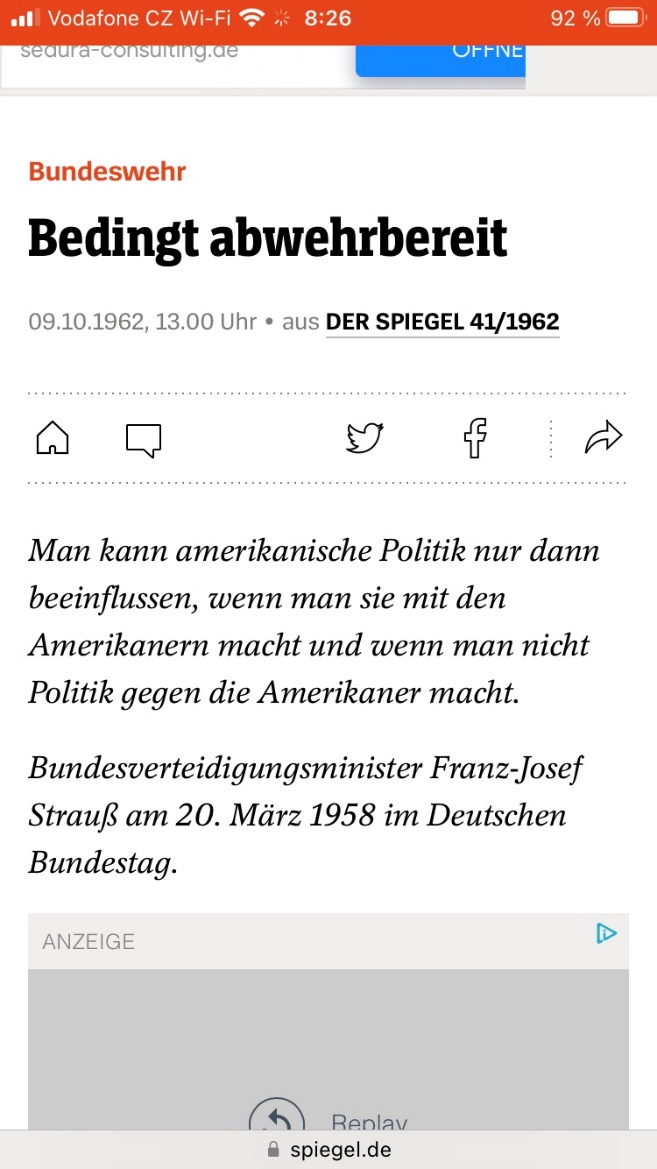 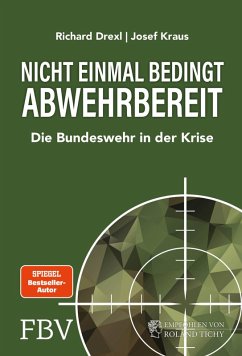 Deutungshoheit
„interpretační svrchovanost“
        speciální operace       vs.           válka
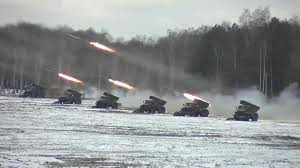 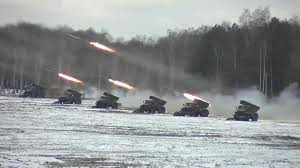 Politika vs. média (1)
„Tisku se bojím více než sto tisíce bajonetů.“
                 
  (Napoleon Bonaparte)

„Masy musejí být vedeny… 
…a to tak, aniž by si toho všimly.“
Politika vs. média (2)Svoboda tisku v roce 2017. Zdroj: Reportéři bez hranic
Index svobody tisku 2017 – TOP 10
1., 2., 3., 4., 5. Norsko, Švédsko, Finsko, Dánsko, Nizozemsko
6. Kostarika
7. Švýcarsko … 11. Rakousko
17. Slovensko  (2004 = dělené 1., 2006 = 44. – nový tiskový zákon)
23. Česko – (2006 – 5. místo!)
43. USA … 54. Polsko … 71. Maďarsko … 148. Rusko … 153. Bělorusko … 155. Turecko … 180 KLDR
Celkově: nejhorší výsledek indexu od roku 2004 !!, pouze 13 % zemí má svobodný tisk
Zdroj: https://rsf.org/en/ranking
Index svobody tisku 2017
„Zvlášť děsivé je, že i demokracie stále silněji omezují nezávislá média a novináře, místo aby svobodu tisku uchovávaly jako základní hodnotu.” (Michael Rediske, mluvčí RSF)
Česká republika = „vzestup oligarchů”, dosaženo „kritické hranice“
Střední Evropa, iliberalismus a svoboda tisku v roce 2018
Svoboda tisku ve světě 2022 (RSF)
Svoboda tisku 2013 (RSF)
Svoboda tisku 2022
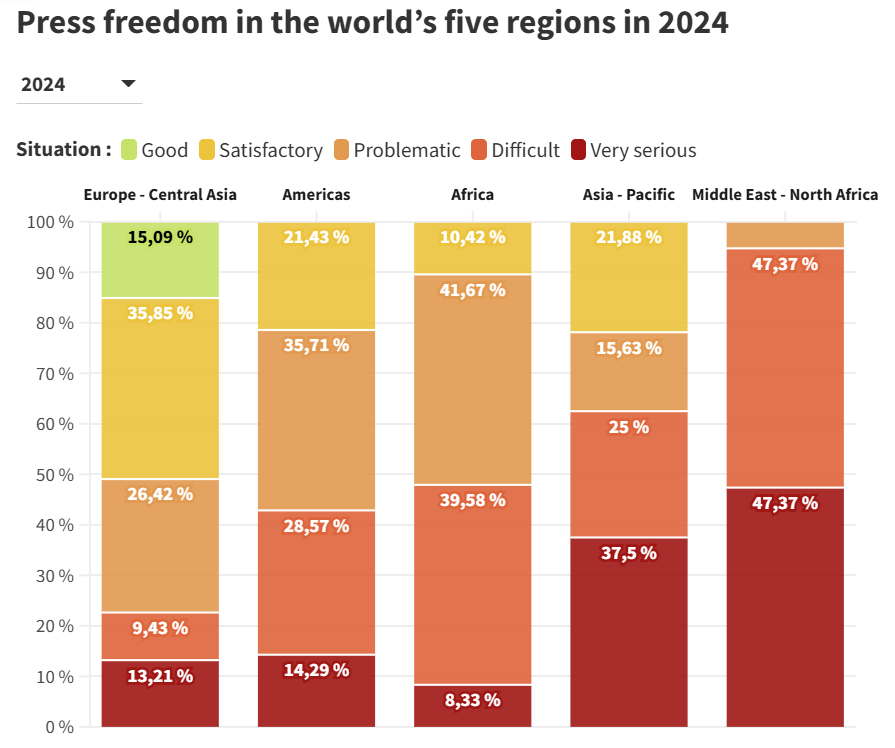 Best practice 2024 (RFE)
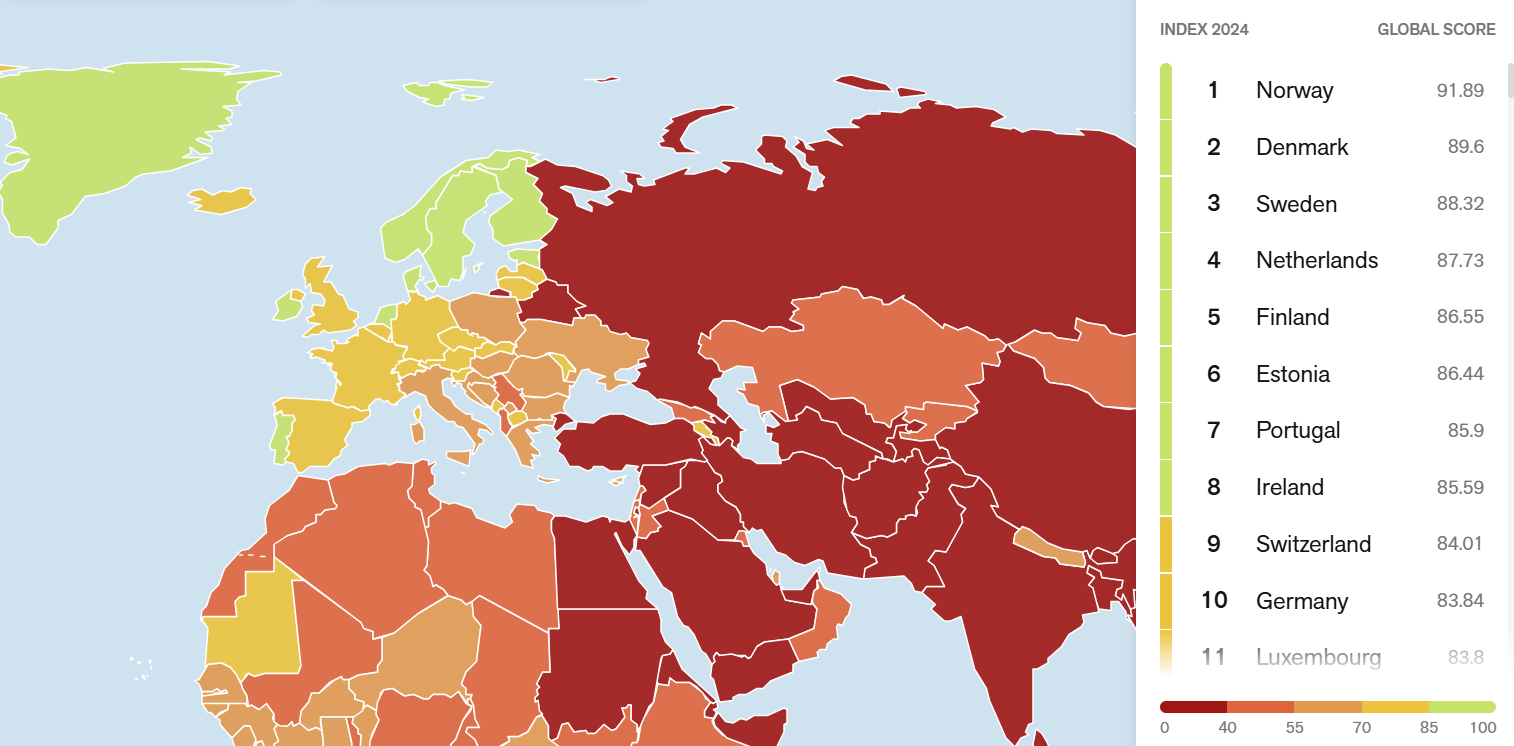 The Economist Democracy Index 2023
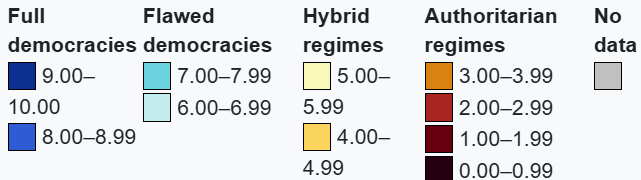 [Speaker Notes: https://en.wikipedia.org/wiki/The_Economist_Democracy_Index]
The Economist Democracy Index 2023
Full democracies
civil liberties and fundamental political freedoms are not only respected but also reinforced by a political culture
valid system of governmental checks and balances – an independent judiciary
diverse and independent media
Flawed democracies
elections are fair and free and basic civil liberties are honoured
BUT: media freedom infringement, minor suppression of political opposition, underdeveloped political culture, low levels of participation in politics, issues of the functioning governance
Hybrid regimes
regular electoral frauds, governments apply pressure on political opposition, non-independent judiciaries, widespread corruption, pressure on media
Authoritarian regimes
political pluralism nonexistent or severely limited, conventional institutions of democracy with meagre influence, not fair and free elections (sham elections), media controlled by state (or groups associated with ruling régime, censorship, judiciary not independent
[Speaker Notes: Democracy Index 2015]
Cenzura v českých dějinách (4)
ROK 1989
 
Definitivní svoboda tisku???
Definitivní konec cenzury???
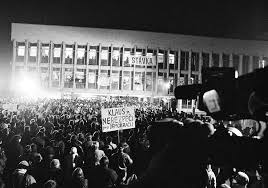 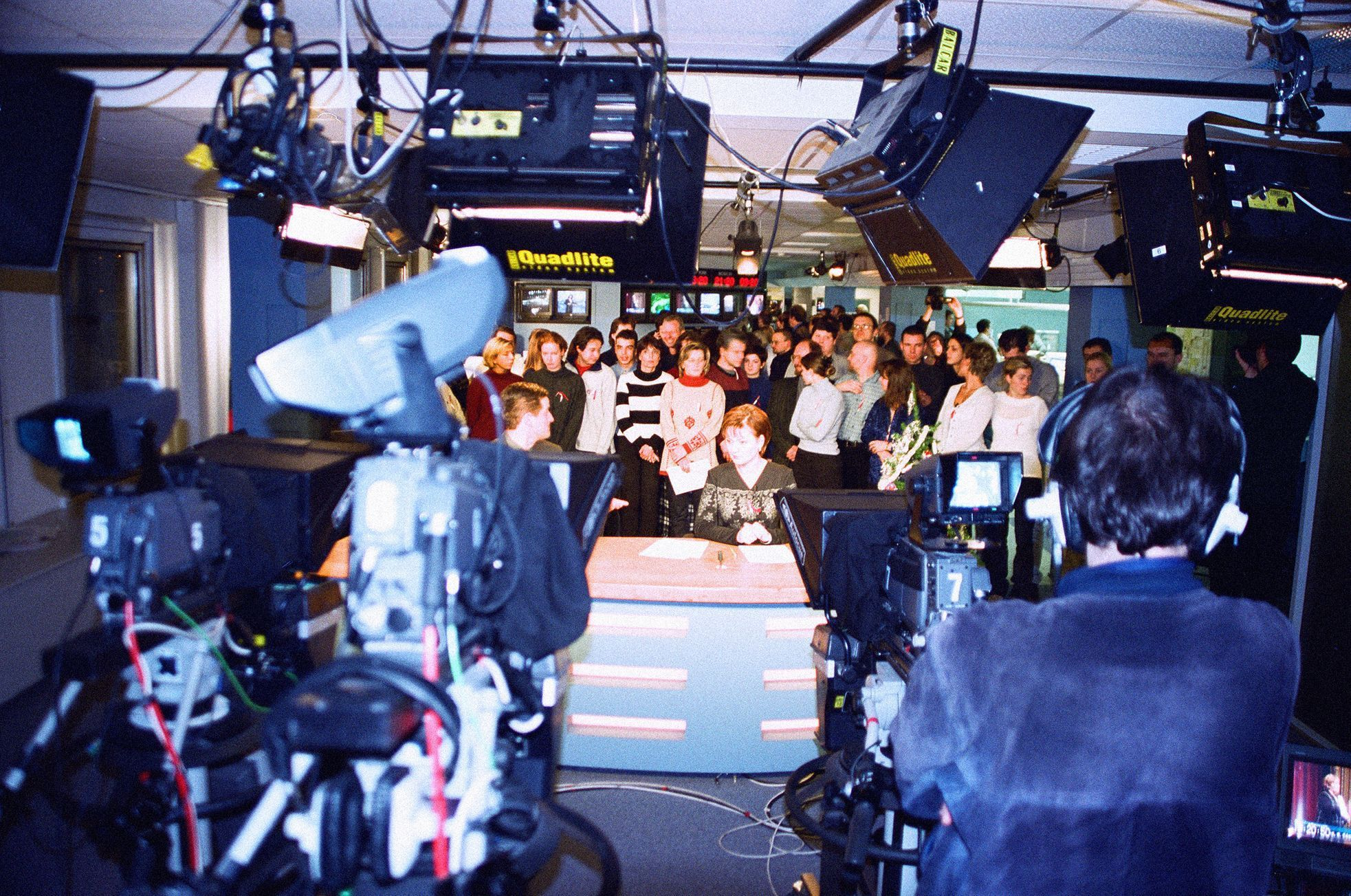 https://zpravy.aktualne.cz/galerie-a-videa/obrazem-tak-vypadala-krize-v-ceske-televizi-pred-20-lety/r~14d9c94853f111ebb1110cc47ab5f122/
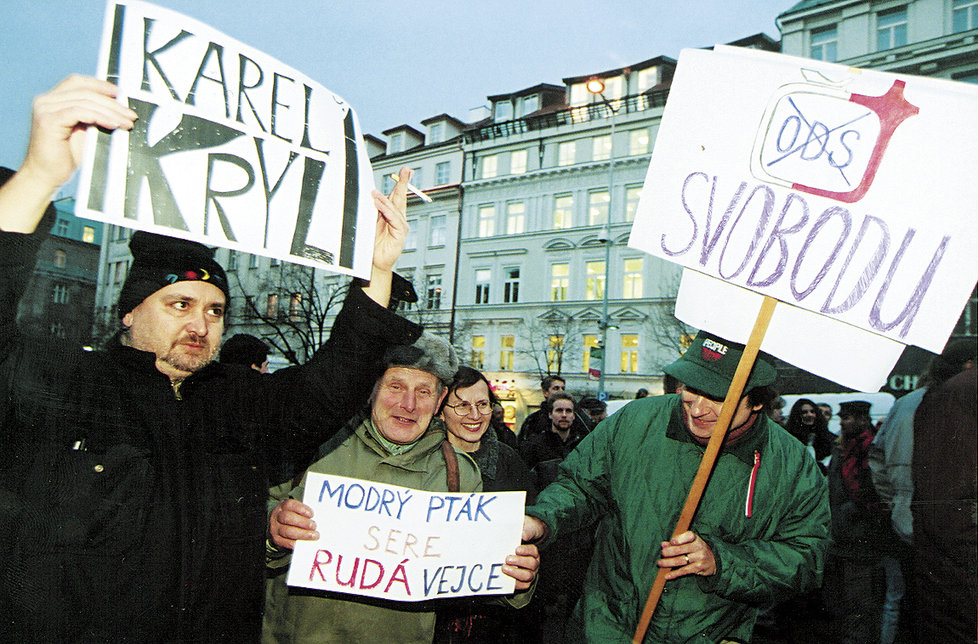 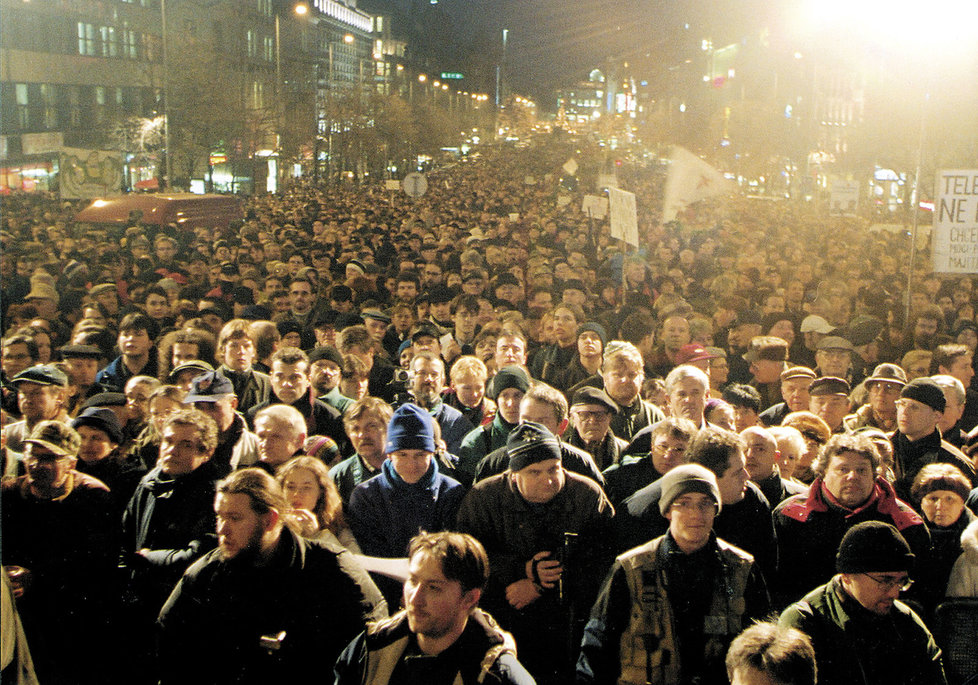 Krize v České televizi 2000-2001
Zdroj: Jan Čulík a Tomáš Pecina, V hlavních zprávách: Televize. Fakta, která před vámi zatajili, únor 2001
Role veřejnoprávní televize
Zákon o České Televizi
„Hlavními úkoly veřejné služby v oblasti televizního vysílání jsou zejména poskytování objektivních, ověřených, ve svém celku vyvážených a všestranných informací pro svobodné vytváření názorů“
Nezávislé sdělovací prostředky hrají klíčovou roli v každé demokracii – tzv. „hlídací pes demokracie“
Měly by dodržovat kritický přístup ke všem stranám
Krize v České televizi 2000-2001
Problematická struktura ČT

Parlament -> Rada ČT -> Generální ředitel
Parlament jmenuje radu ČT na základě stranickopolitického mustru
rada není politicky nezávislá, nemůže tedy zaručovat nestrannost ČT
Generální ředitel zodpovídá přímo radě, je tedy nutně ovlivněn její stranností
Krize v České televizi 2000-2001
Potřebné rysy kvalitní publicistické práce v televizním vysílání
Vychovat moderátory skutečně na výši
Poskytnout jim potřebné zázemí a týmy profesionálů připravující politické debaty
Osobnosti vyrovnávající se čelním politikům, které by byly schopny jim efektivně oponovat
Debata musí být pro politika výzvou, ve které je potřeba obstát
Naprostá nezávislost ČT na politických stranách
Hluboké analýzy zprostředkovávající pohled na danou problematiku ze všech úhlů pohledu
Krize v České televizi 2000-2001
Rysy zpravodajství ČT
Málo času ve vysílání
Příliš závislé na ČTK
Zprávy jsou příliš krátké a povrchní
Chybí hloubkové analýzy
Špatně a nenápaditě vedené debaty
Nedrží si odstup od politiků
Krize v České televizi 2000-2001
Situace v ČT 1997-2000 – co krizi předcházelo
Rychlá střídání na postu generálního ředitele
Ivo Mathé (1992-1998)
Jakub Puchalský (1998-2000)
Dušan Chmelíček (únor-prosinec 2000)
Jiří Hodač ( 22.12.2000-11.1.2001)
V dubnu 2000 odvolána původní rada ČT a jmenována nová
Přes snahu prosadit reformy si rozhodující vliv v ČT stále udržují neformální interní mocenské struktury 
Každá změna je chápána jako útok a setkává se tedy s odporem ze strany zaměstnanců
Krize v České televizi 2000-2001
Průběh krize ČT (1)
Odvolání generálního ředitele Dušana Chmelíčka Radou ČT 
skandál Sazka (prosinec 2000) – generální ředitel zakazuje odvysílat reportáž o nekalých praktikách Sazky ve snaze nepřijít tak o jednoho z největších odběratelů reklamního času ČT
Rada na rychlo jmenuje novým ředitelem Jiřího Hodače 
ten jmenuje Janu Bobošíkovou ředitelkou zpravodajství
Vzniká „Dvojí vysílání“ – povstalci vysílají z prostor ČT, Hodač s Bobošíkovou vysílají z prostor TV Nova a Prima, navzájem si ruší signál
Krize v České televizi 2000-2001
Průběh krize ČT (2)
Protestující novináři mají plnou podporu ze strany Syndikátu novinářů ČR a Mezinárodní federace novinářů
Ředitel MFN informuje o situaci předsedu Evropské komise, celá aféra tak nabývá ohromných rozměrů
3. ledna Senát označuje Hodače za viníka a vyzývá ho k rezignaci 
Senát vyzývá Poslaneckou sněmovnu k odvolání rady ČT
Veřejnost se staví na stranu rebelů
100 000 lidí na Václavském náměstí, petice
„bojují za svobodu slova a tisku“
Krize v České televizi 2000-2001
Průběh krize ČT (3)
4. ledna Hodač kolabuje a 11. odstupuje ze zdravotních důvodů z funkce
13. ledna odvolává PSČR radu ČT
9. února nastupuje nový ředitel Jiří Balvín
Krize v České televizi 2000-2001
Následky
Změna zákona o ČT 
Rozšíření rady z 9 na 15 členů a její odpolitizování – stále je ale jmenována parlamentem… 
Finanční sankce od Rady České republiky pro rozhlasové a televizní vysílání
Zdiskreditování celé ČT na veřejnosti
Krize v České televizi 2000-2001
Záchrana ČT před cenzurou nebo zneužití veřejnosti?
Veřejnost po celou dobu sympatizuje s rebely a staví se na jejich stranu
Chybí ji informace o skutečné podstatě problému (?)
Ukazuje se, že se dá jednoduše zmanipulovat (?)
Původně čistě pracovněprávní spor zaměstnanců ČT je silně zpolitizován, občané do něj promítají svou politickou rozčarovanost z tehdejší „opoziční smlouvy“ (?)
Tvrdý boj za „záchranu demokracie“ a svobody slova (?)
Novináři zneužili vysílání pro vlastní potřeby (?)
Krize v České televizi 2000-2001
Následky
Změna zákona o ČT 
Rozšíření rady z 9 na 15 členů a její odpolitizování – stále je ale jmenována parlamentem… 
Finanční sankce od Rady České republiky pro rozhlasové a televizní vysílání
Zdiskreditování celé ČT na veřejnosti

Jaké je postavení ČT jako média veřejné služby v roce 2019?
Je ČT nezávislou institucí?
Aféra Spiegel vs. krize v ČT
Kde vidíte paralely obou „afér“?
Kde vidíte rozdíly?
Existuje v České republice 33 let po „listopadu“ svoboda tisku?
Jste spokojeni s úrovní médií (veřejné služby) v České republice / Slovenské republice?
Existuje v ČR / SR 33 let po „listopadu“ občanská společnost?
Seminář 25. 3. 2025
Téma: 
„Německý podzim“: levicový terorismus Rote Armee Fraktion a jeho současná reflexe
Texty:
Siegfried, Detlef: 'Don't Trust Anyone Older Than 30?' Voices of Conflict and Consensus between Generations in 1960s West Germany.  In Journal of Contemporary History, Vol. 40, No. 4 (2005), pp. 727-744.
Schmidtke, Michael A.: Cultural Revolution or Cultural Shock? Student Radicalism and 1968 in Germany . In South Central Review, Vol. 17, no. 1 (2000)  pp. 77-89.   
Referát:
Magda Routová
Rozdělení referátů (1)
1) Úvodní hodina; Rakousko: oběť, nebo viník druhé světové války? 1/2  (18. 2. 2025)   
2) Rakousko: oběť, nebo viník druhé světové války? 2/2 (25. 2. 2025) 
     Prezentace: Jaroslav Pravoslav Novák
3) Němci jako oběti druhé světové války? (4. 3. 2025) 
	Prezentace: Sára Herianová
4) Integrace vyhnanců v SRN a NDR a kolektivní paměť (11. 3. 2025)
	Prezentace: Ondřej David
5) Na cestě za občanskou společností: střet politiky a médií na příkladu „Aféry Spiegel“ (18. 3. 2025) 
	Prezentace: Eliška Špeldová
6) Německý podzim: levicový terorismus Rote Armee Fraktion a jeho současná reflexe (25. 3. 2025) 
	Prezentace: Magda Routová
7) Hospodářské a sociální důsledky (znovu)sjednocení Německa (1. 4. 2025) 
	Prezentace: Martin Beneš
Rozdělení referátů (2):
8) Přistěhovalecké země proti své vůli – imigrace do NMZ po roce 1949 (8. 4. 2025) 
	Prezentace: Lukáš Volman
9) Integrace imigrantů jako klíčové téma pro budoucnost: příklady Berlín a Vídeň (15. 4. 2025)  
	Prezentace: Antonín Touška
10) Dlouhý stín populismu v Rakousku – od Haiderovi ke Strachemu a dál? (22. 4. 2025)
	Prezentace: Mikuláš Valerian Romancov
11) Migrační krize v Německu (29. 4. 2025)
	Prezentace: Jan Pačes
12) Německy mluvící země, energetika a bezpečnostní politika; zhodnocení semináře; zhodnocení semináře (6. 5. 2025)
	Prezentace: Matyáš Bechný
13) (13. 5. 2024) – rektorský den – výuka odpadá!